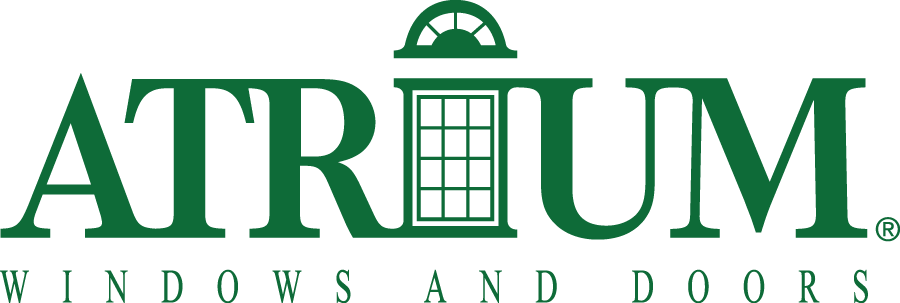 MADE IN USA
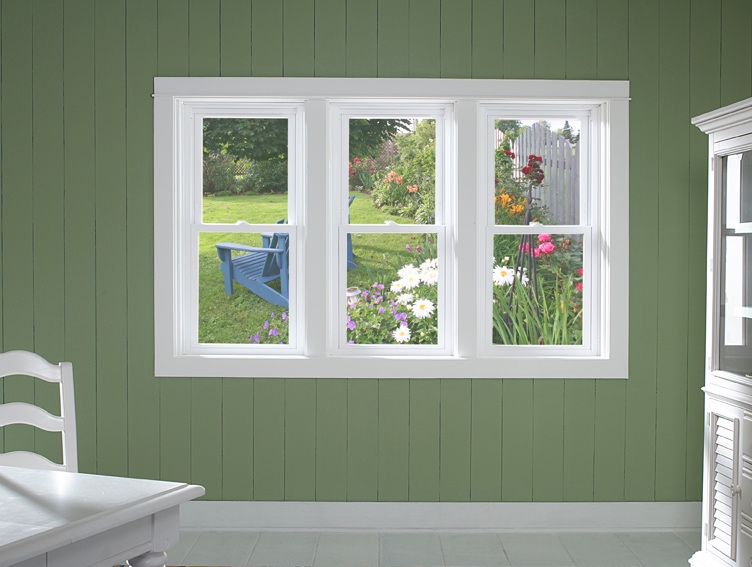 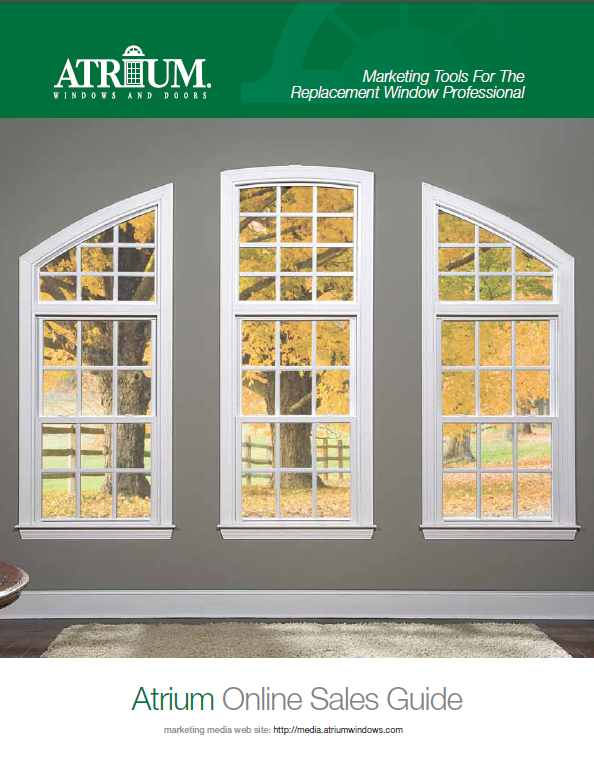 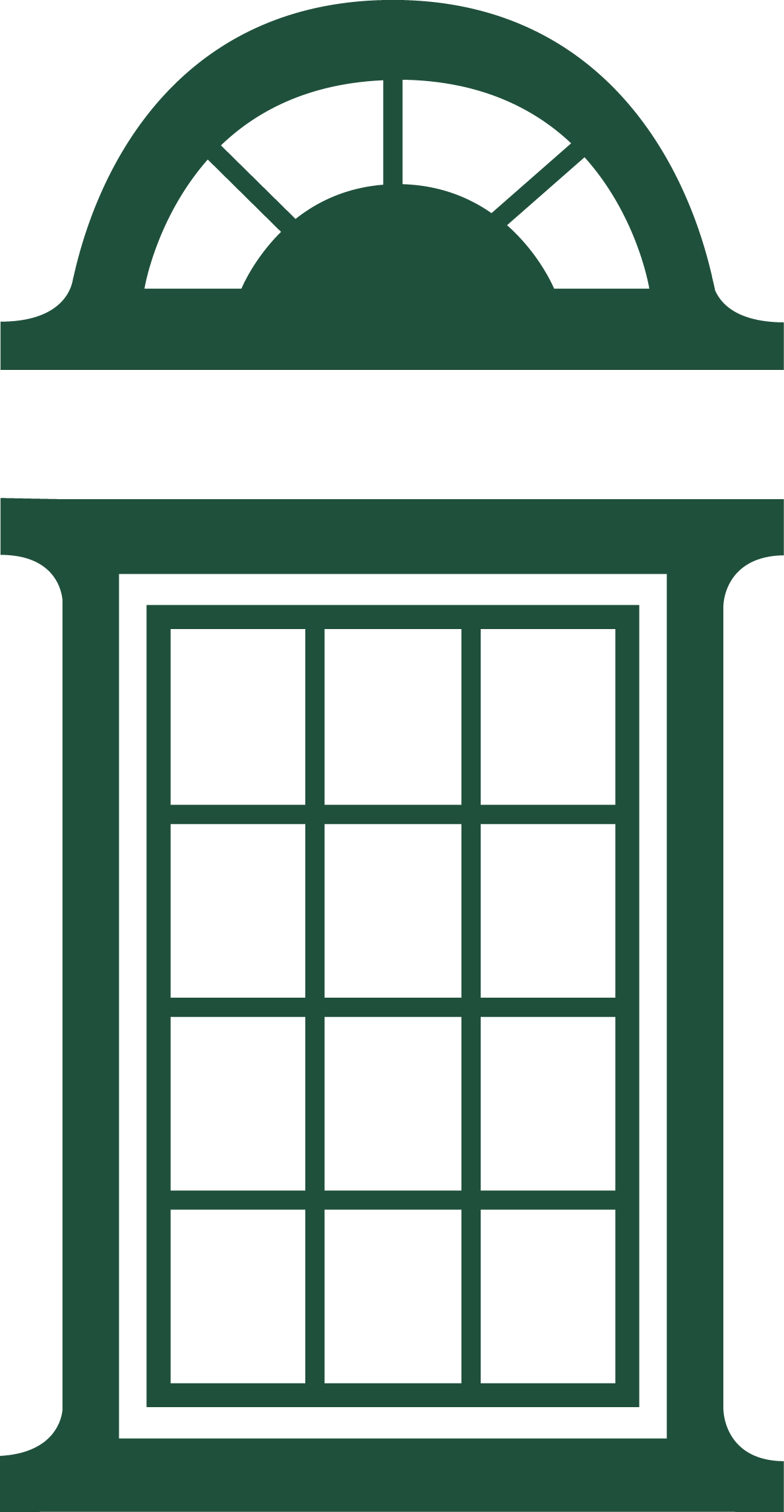 LEAD GENERATION
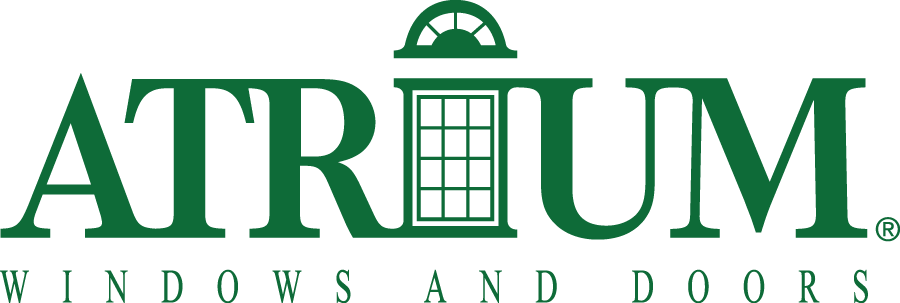 MADE IN USA
LEAD GENERATION
Powerful tools designed to help you generate new business.View them all at the Lead Generation menu on the marketing media site:
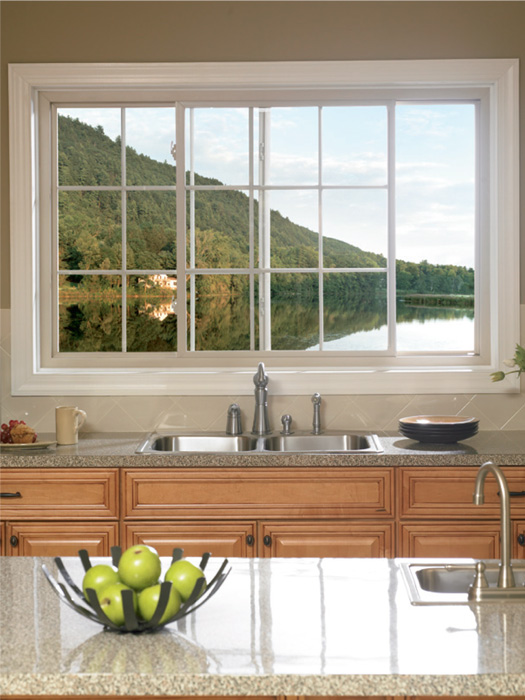 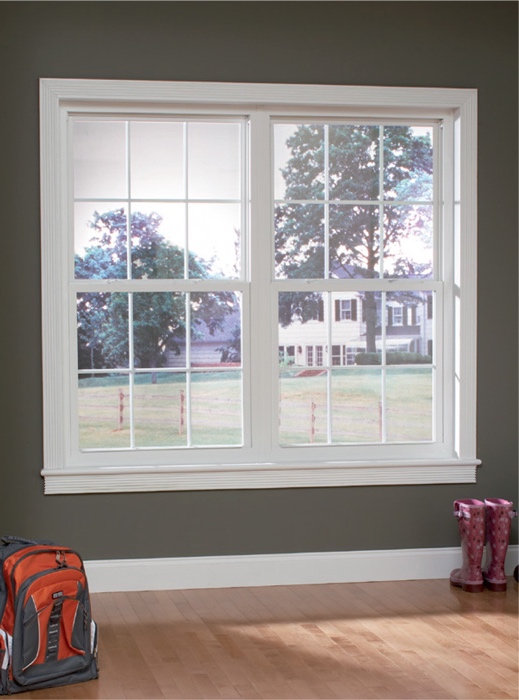 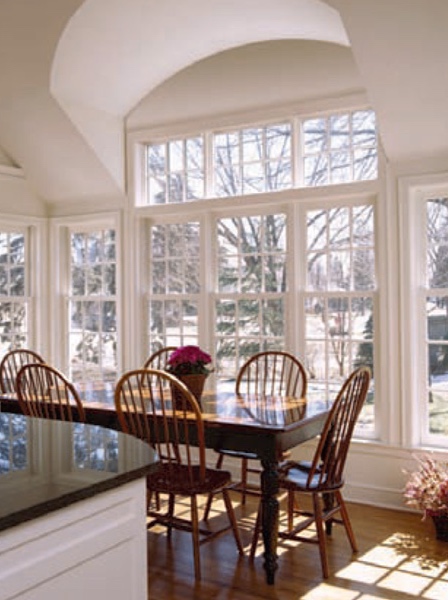 Lead Generation Tools
On-line window sales guide
Made in the USA Flyer
Door Hangers
Job Site Signs
…and, much more!
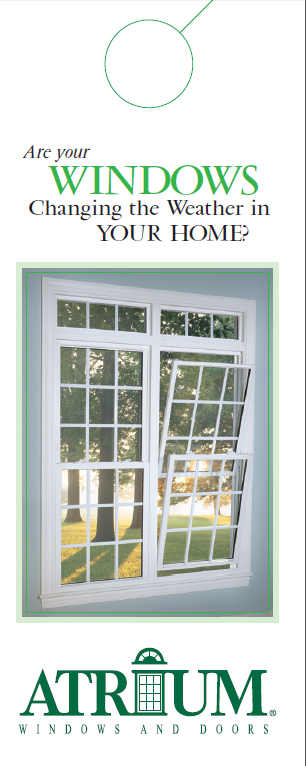 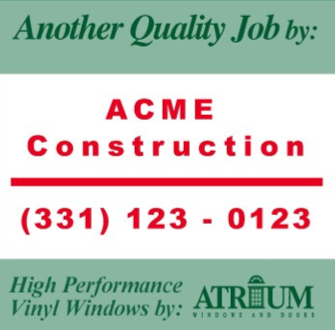 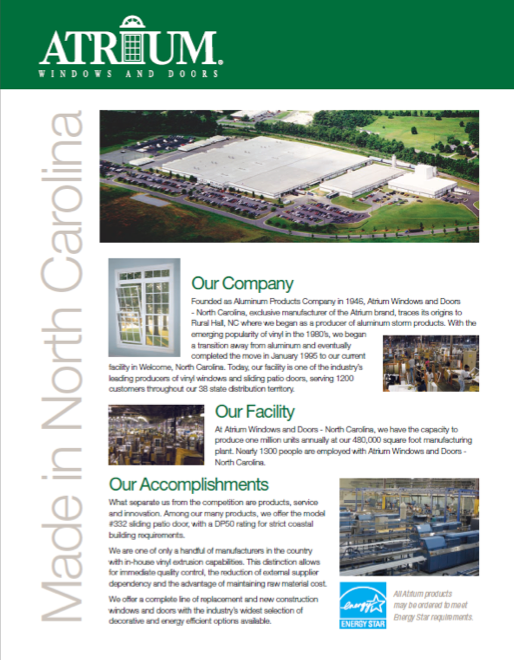 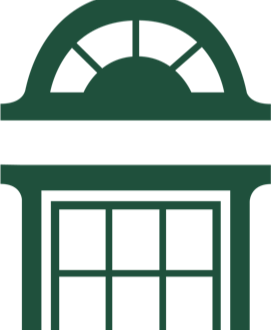